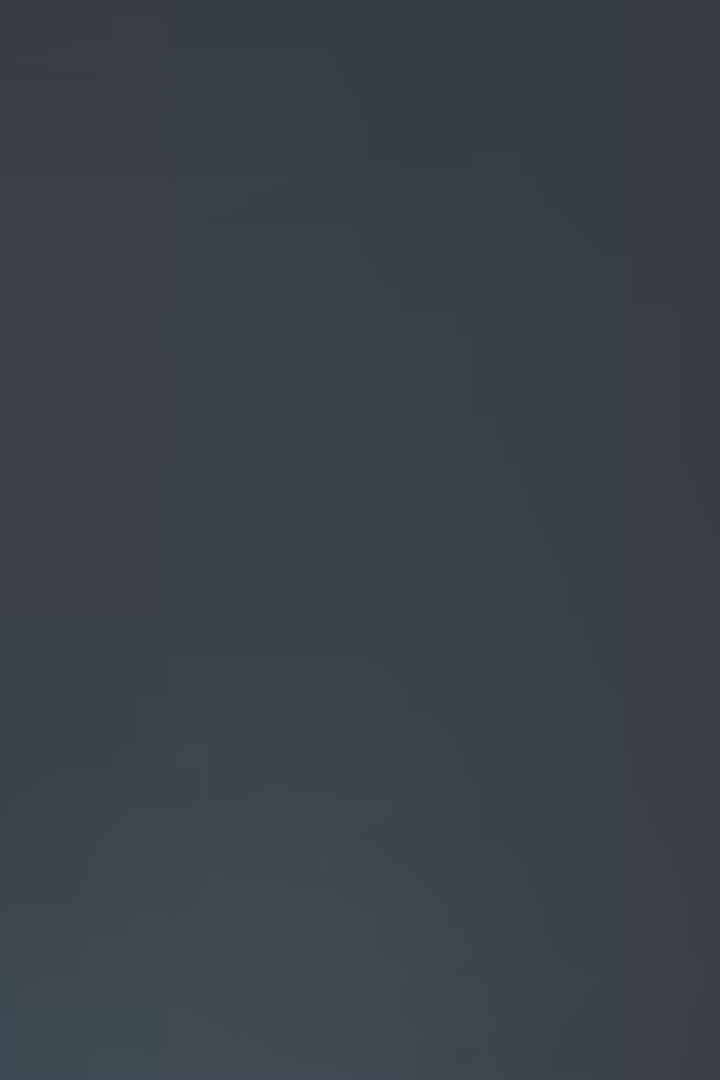 Introducción a Dev C++
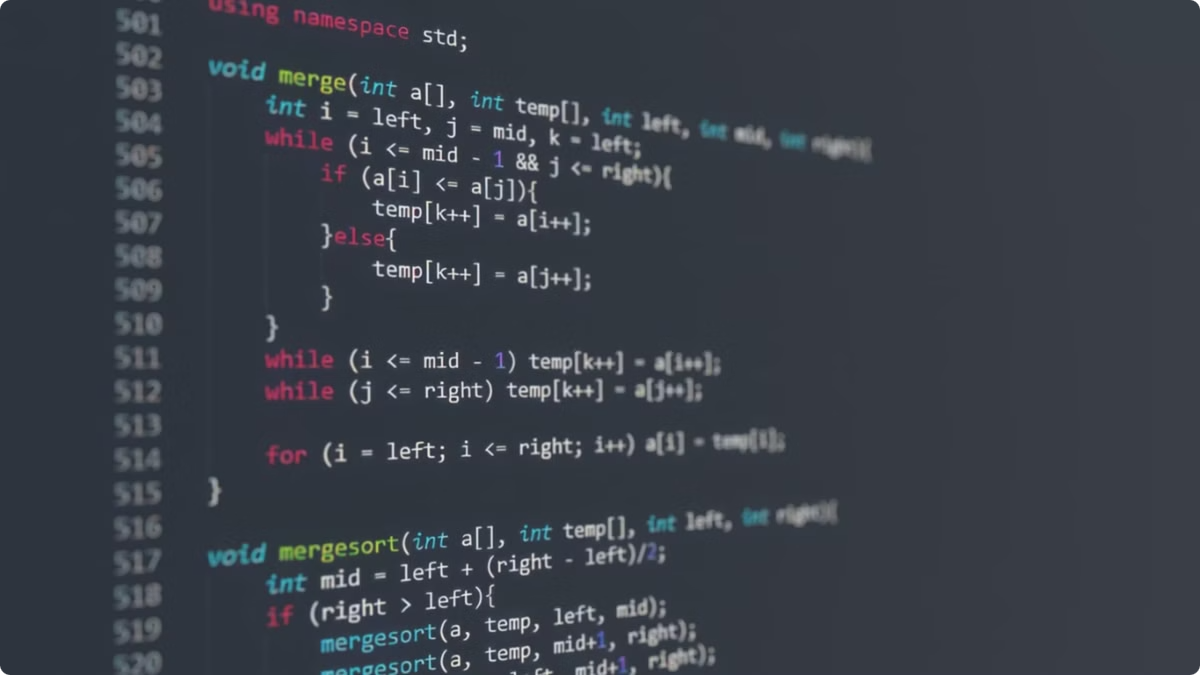 Dev C++ es un entorno de desarrollo integrado (IDE) gratuito y de código abierto, diseñado específicamente para programar en el lenguaje C++. Es una herramienta poderosa y de fácil uso que facilita el desarrollo de aplicaciones en este lenguaje.
by Lady Marieliza Espinoza T.
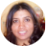 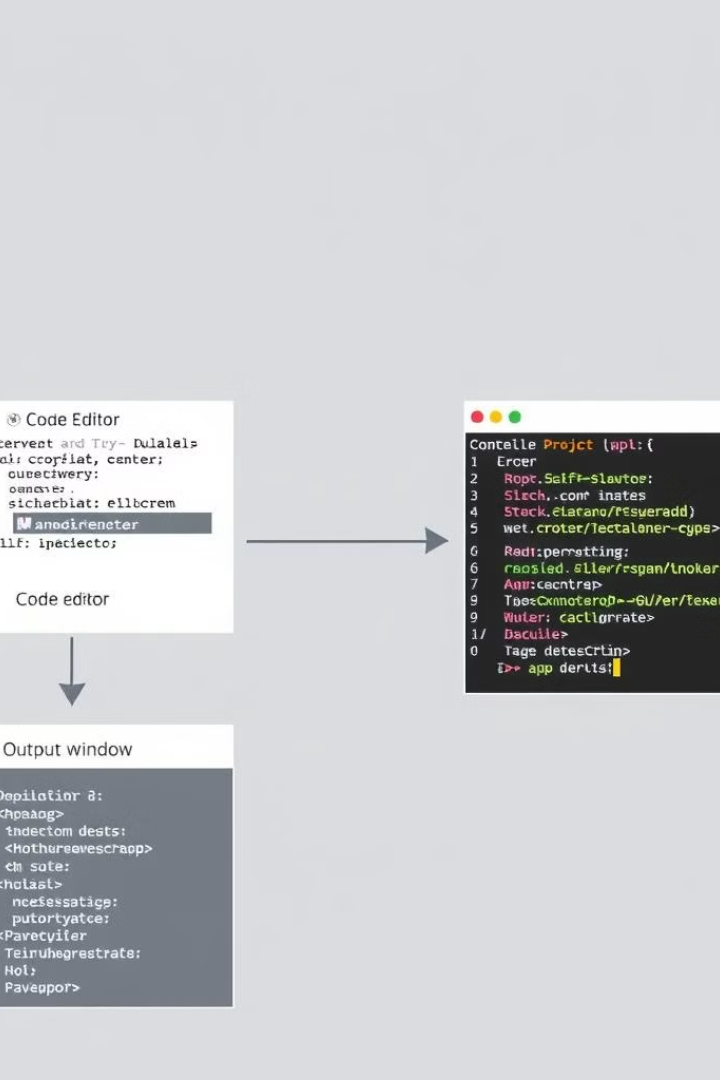 ¿Qué es Dev C++?
Editor de Código
Compilador
1
2
Dev C++ proporciona un editor de texto avanzado con resaltado de sintaxis, autocompletado y otras herramientas para facilitar la escritura de código.
Integra un compilador de C++ de alta eficiencia que permite traducir el código a instrucciones ejecutables.
Depurador
3
Incluye un potente depurador para detectar y corregir errores en el código.
Características principales de Dev C++
Interfaz Intuitiva
Multiplataforma
Amplia Comunidad
Dev C++ ofrece una interfaz de usuario limpia y ordenada, lo que facilita la navegación y el uso del IDE.
Funciona en diversos sistemas operativos, como Windows, Linux y macOS, lo que lo hace altamente portable.
Cuenta con una gran comunidad de usuarios y desarrolladores que brindan soporte y recursos valiosos.
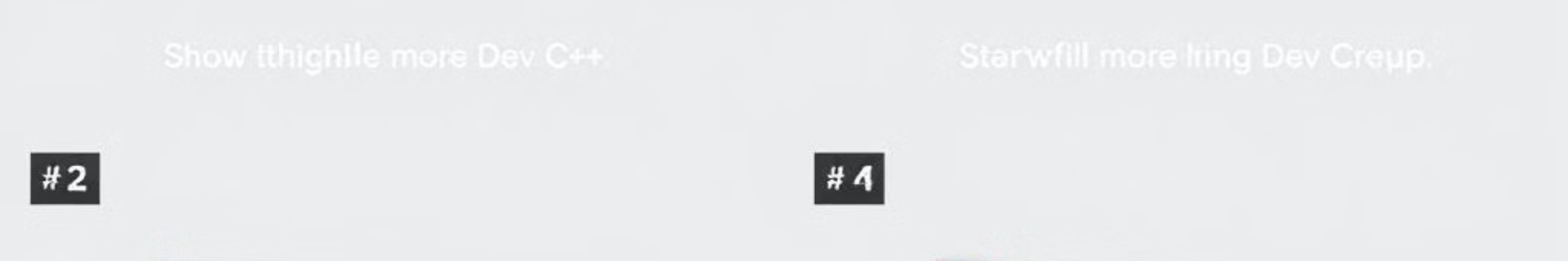 Instalación y configuración de Dev C++
Descarga
Configuración
Descarga el instalador de Dev C++ desde el sitio web oficial 
o en el enlace del aula virtual
Personaliza las preferencias y opciones del IDE según tus necesidades.
1
2
3
Instalación
Sigue las instrucciones del asistente de instalación para configurar Dev C++ en tu sistema.
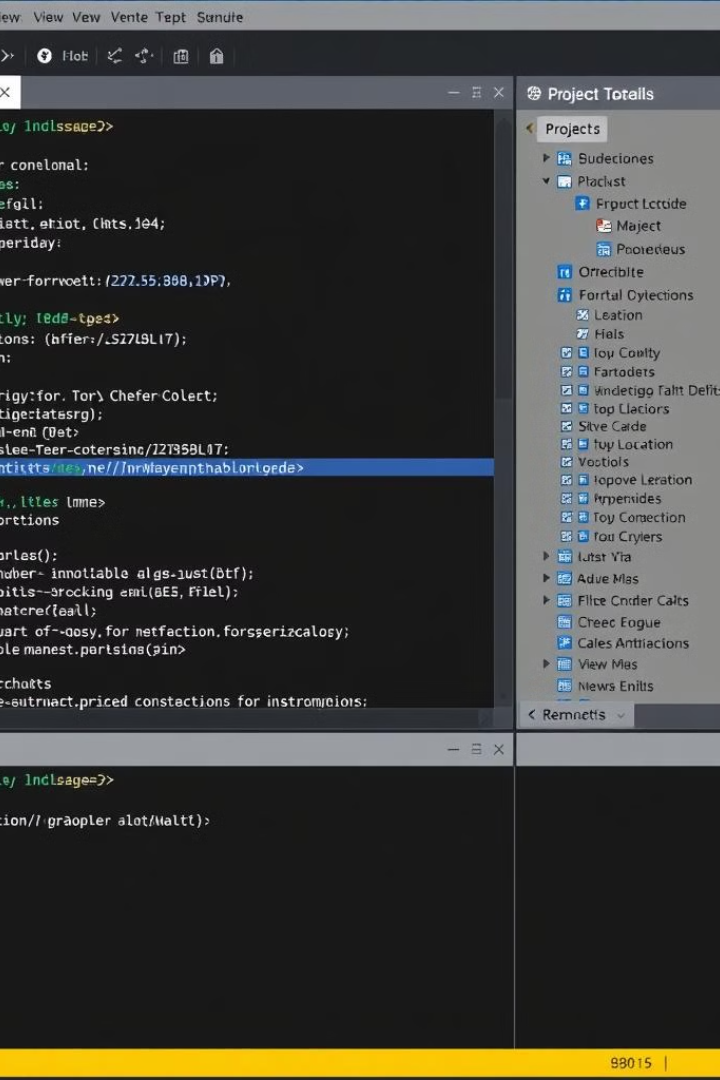 Interfaz de usuario de Dev C++
Editor de Código
Ventana de Salida
El editor de código de Dev C++ ofrece funciones avanzadas como resaltado de sintaxis y autocompletado.
Muestra los resultados de la compilación y ejecución de los programas.
Árbol de Proyectos
Permite una navegación sencilla y organizada de los archivos y carpetas de tus proyectos.
Estructura básica de un programa en C++
Función Main()
Encabezados
Instrucciones
Todo programa C++ comienza en la función main(), que es el punto de entrada del programa.
Los archivos de encabezado (*.h) contienen declaraciones de funciones, variables y estructuras utilizadas en el programa.
Las instrucciones en el cuerpo de main() definen el comportamiento y la lógica del programa.
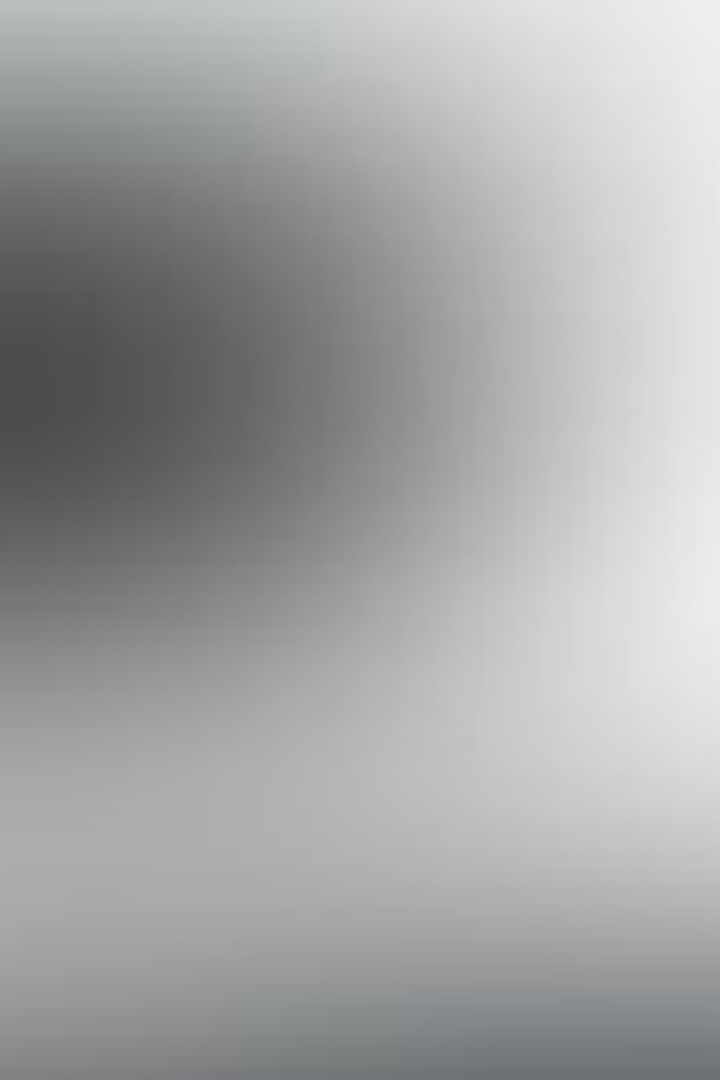 Compilación y ejecución de programas en Dev C++
Editar Código
1
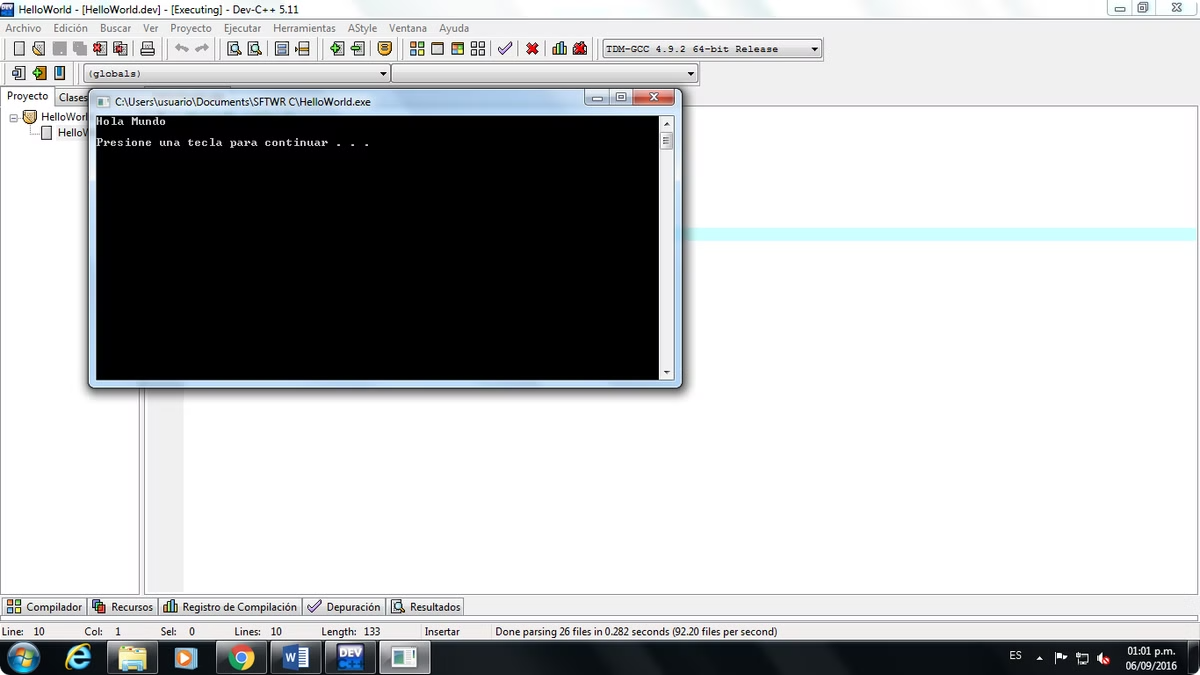 Escribe y edita tu código C++ en el editor integrado de Dev C++.
Compilar
2
Utiliza las herramientas de compilación de Dev C++ para traducir el código a un archivo ejecutable.
Ejecutar
3
Lanza el programa compilado y observa la salida en la ventana de comandos.
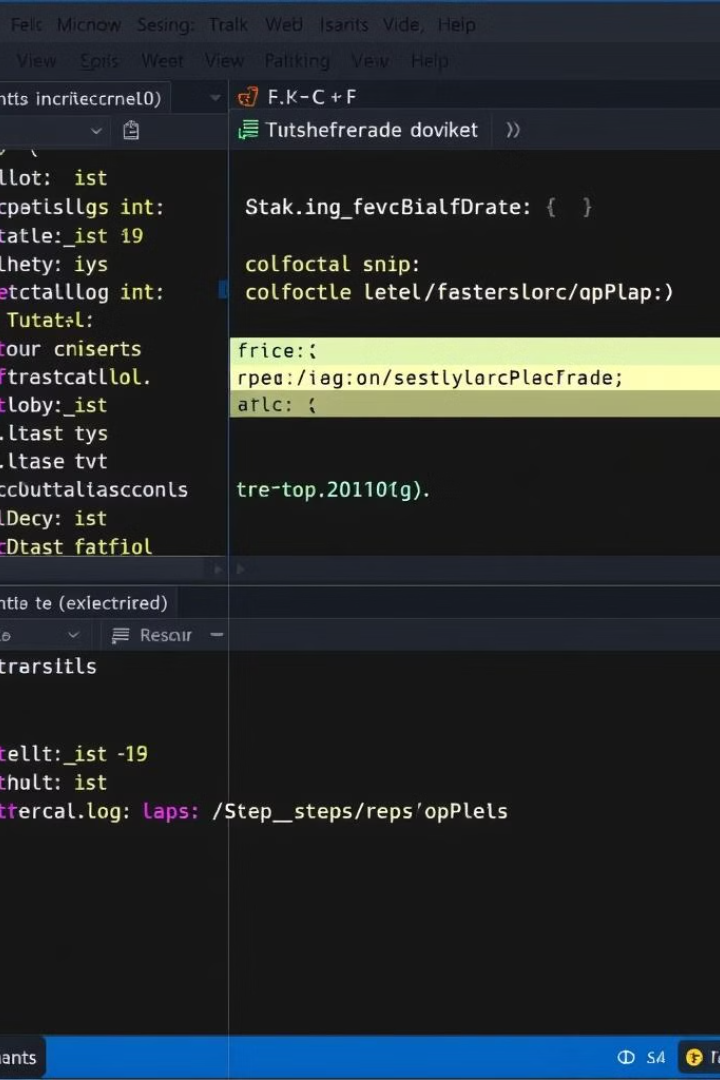 Depuración de código en Dev C++
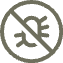 Puntos de Interrupción
Establece puntos de interrupción en tu código para detener la ejecución y examinar el estado del programa.
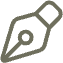 Ejecución Paso a Paso
Utiliza las opciones de depuración para ejecutar el programa línea por línea y rastrear el flujo de control.
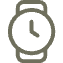 Ventana de Inspección
Examina el valor de las variables durante la depuración para identificar y corregir errores en el código.
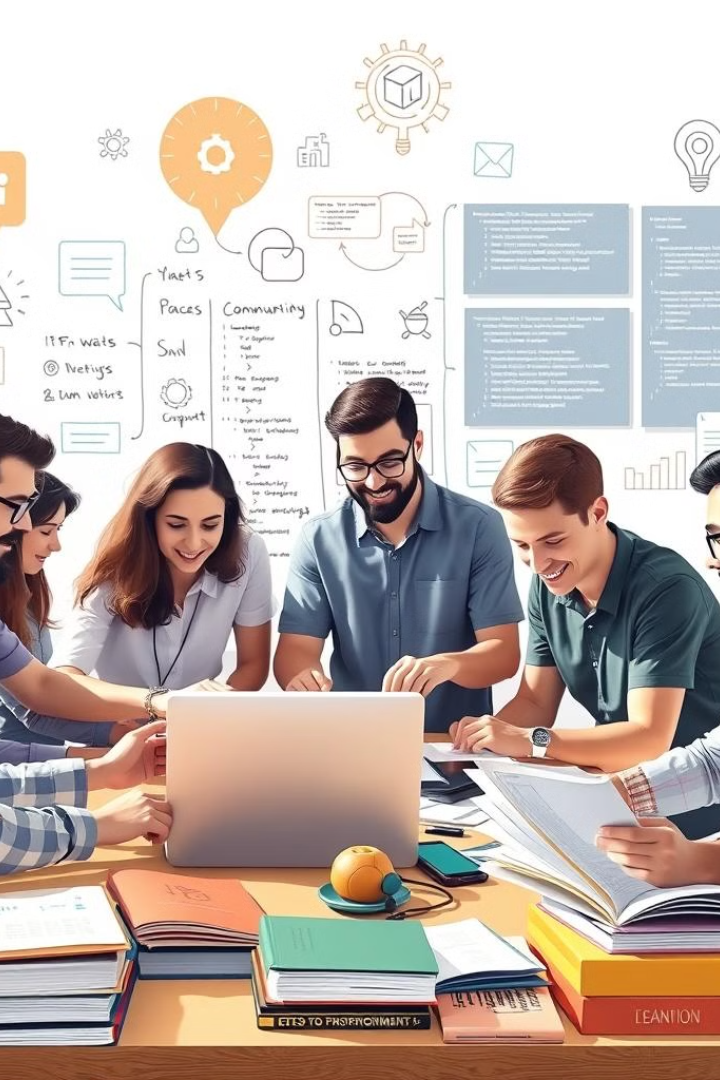 Recursos y comunidad de Dev C++
Documentación Oficial
Foros y Comunidades
La documentación de Dev C++ proporciona información detallada sobre el uso y las funcionalidades del IDE.
Participa en foros y comunidades en línea para obtener ayuda, compartir conocimientos y resolver problemas.
Tutoriales y Guías
Encuentra una amplia variedad de tutoriales y guías que te ayudarán a dominar Dev C++ y el lenguaje C++.